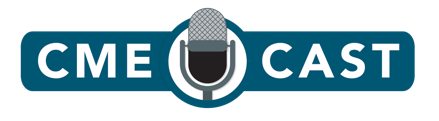 EPISODE 2
Castration-Sensitive Prostate Cancer: Navigating the Current Diagnostic and Treatment Landscape
Treatment Options and Clinical Dilemmas in BCR of Prostate Cancer
Supported by an educational grant from Astellas and Pfizer, Inc.
[Speaker Notes: AG]
Cora N. Sternberg MD, FACP
Clinical Director, Englander Institute for Precision Medicine 
Professor of Medicine 
Sandra and Edward Meyer Cancer Center 
Weill Cornell Medicine
New York, NY
Peter R. Carroll, MD, MPH
Donna Derr-Chevron Distinguished Professor
Taube Family Distinguished Professor in Urology
Department of UrologyUCSF Helen Diller Family Comprehensive Cancer CenterUniversity of California, San Francisco
San Francisco, CA
1
Learning Objective
Stratify patients with early prostate cancer for risk of progression, based on pathological, molecular, and clinical findings.
2
Learning Objective
Identify optimal treatment strategies in the management of patients with prostate cancer experiencing BCR.
Biochemical Recurrence
Biochemically recurrent prostate cancer is an increasingly common disease state
Increasing use of radical prostatectomy for the treatment of high-risk localized disease
Adjuvant RT is underutilized (< 10% of eligible men)
Survival advantage 
Support for adjuvant RT from the American Urological Association (AUA), the American Society for Radiation Oncology (ASRO), and American Society of Clinical Oncology (ASCO)
RT = radiation therapy
Spratt DE, et al. Am Soc of Clin Oncol Educ Book. 2018;38:355-362.
Anticipating Risk of BCR at Time of Diagnosis
NCCN Algorithm
BCR = biochemical recurrence; PSA = prostate-specific antigen
Anticipating Risk of BCR at Time of Diagnosis (cont.)
UCSF-CAPRA Algorithm
Low-risk: 0-2
Intermediate-risk: 3-5
High-risk: 6-10
CAPRA = Cancer of the Prostate Risk Assessment
Advances in Imaging Refine Risk of Recurrence
Conventional CT
MRI
PET/CT and PET/MRI
18F-FDG
11C- and 18F-choline
68Ga-PSMA
18F-NaF
18F-DHT
CT = computerized tomography; DHT = dihydrotestosterone; FDG = fludeoxyglucose; MRI = magnetic resonance imaging; NaF = sodium fluoride; PET = positron emission tomography; PSMA = prostate-specific membrane antigen Perez-Lopez R, et al. Radiology. 2019;292(2):273-286.
Oligometastatic Disease
Oligometastatic disease is ≤ 5 detectable metastases 
De novo oligometastatic prostate cancer
Oligorecurrent prostate cancer 
Oligoprogressive prostate cancer 
Focal treatments (radiation therapy or surgery) have been postulated to debulk metastatic tumor, slow disease progression, and delay start of systemic treatment1
On the other hand, the oligometastatic state may be just a feature of limited sensitivity in disease detection
Advanced imaging may allow better detection of oligometastatic disease and better treatment selection2
1. Sritharan K, et al. Ann Palliat Med. 2021;10(5):5969-5987.  2. Evangelista L, et al. Abdom Radiol (NY). 2021 May 28 [Epub ahead of print].
BCR is a Spectrum of Disease
BCR after prior therapy (surgery or radiation) varies




Role of hypersensitive PC detection1
PSA assays
18F-DCFPyL
68Ga-PSMA-PET/CT
PSA ≥ 0.2 ng/mL
Surgery
Localized disease
PSA nadir + 2
Radiation
Metastatic disease
1. Spratt DE, et al. Am Soc of Clin Oncol Educ Book. 2018(38):355-362.
Risk of Disease Progression
Primary tumor at time of diagnosis (CAPRA score, PSA)
Time to BCR
PSA kinetics
Is PSA detected immediately after surgery?
Doubling time ≤ 6 months vs. > 6 months
Treatment Decision
Based on:
Life expectancy
Comorbidities
Tumor characteristics
Patient preferences
Lowrance, et al. J Urol. 2021;205(1):14-21.; Lowrance, et al. J Urol. 2021;205(1):22-29.
Adjuvant vs. Salvage Radiotherapy for BCR
Adjuvant radiotherapy increased the risk of genitourinary toxicity and erectile dysfunction
EFS = event-free survival; PFS = progression-free survival1. Sargos P, et al. Lancet Oncol. 2020;21(10):1341-1352.  2. Kneebone A, et al. Lancet Oncol. 2020;21(10):1331-1340.  3. Parker CC, et al. Lancet. 2020;396(10260):1413-1421.
Adjuvant Radiotherapy Associated with Lower All-cause Mortality (ACM)
50
40
30
20
10
0
50
40
30
20
10
0
933 men with adverse pathology, excluding pN1 prostate cancer
50
40
30
20
10
0
23,694 men without adverse pathology
2,424 men with adverse pathology, including pN1 prostate cancer
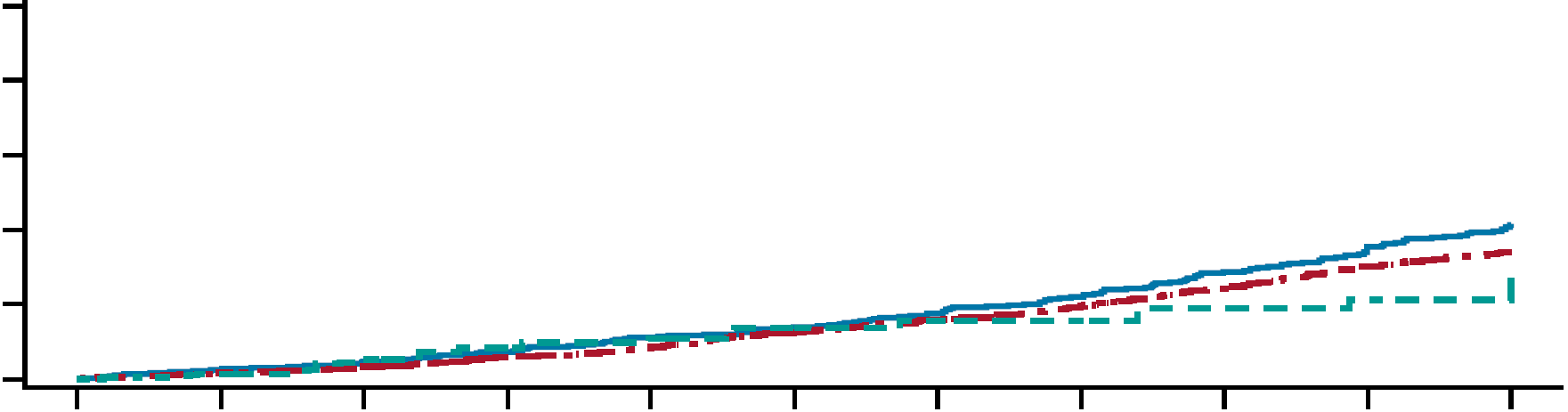 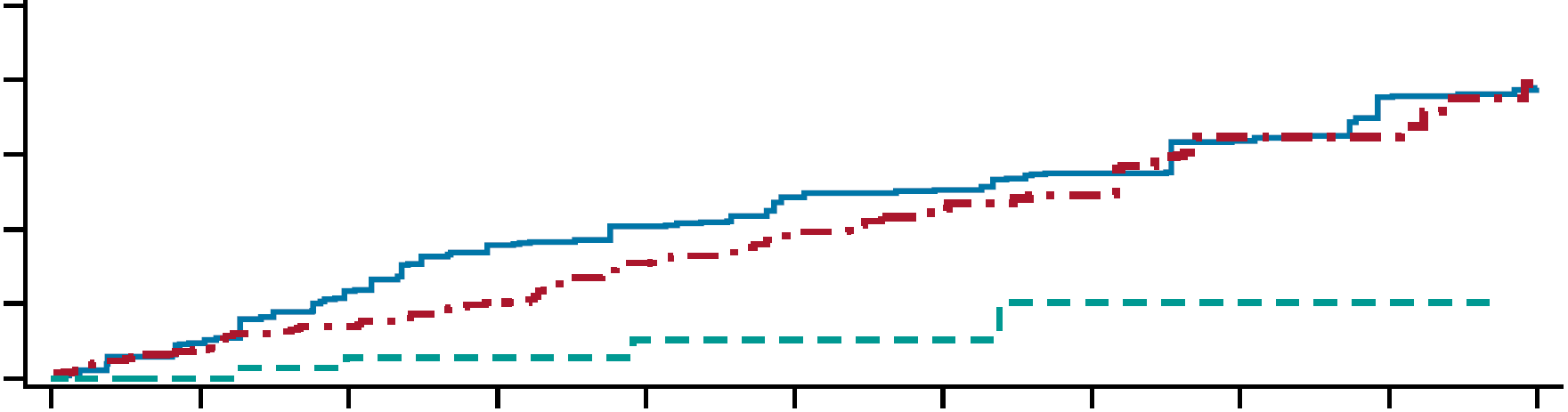 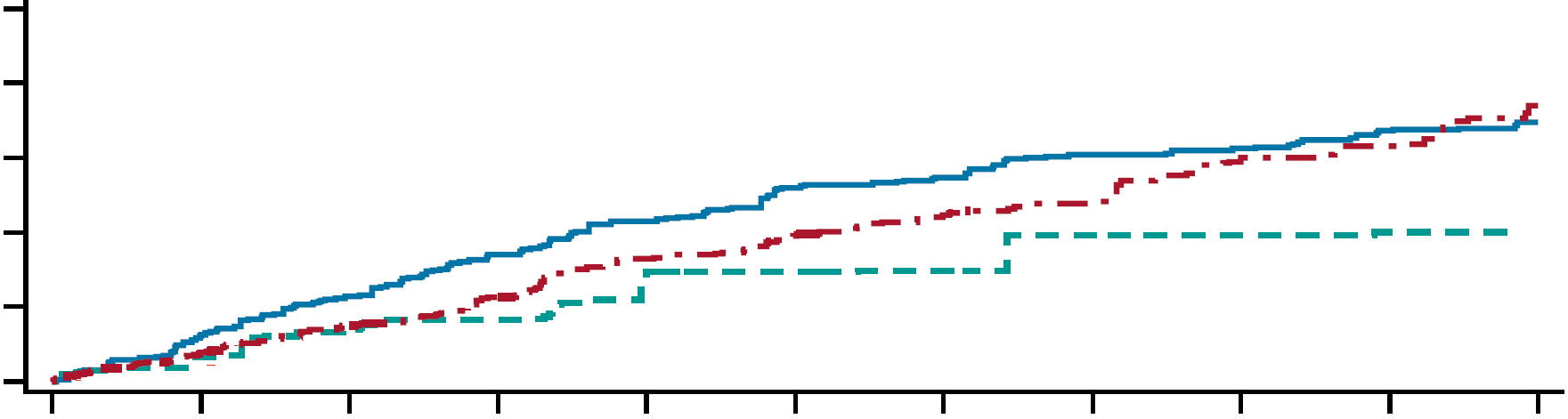 Percentage ACM
Percentage ACM
Percentage ACM
4   5   6   7   8   9  10 11 12 13 14
Time Following Radical Prostatectomy (years)
4   5   6   7   8   9  10 11 12 13 14
Time Following Radical Prostatectomy (years)
4   5   6   7   8   9  10 11 12 13 14
Time Following Radical Prostatectomy (years)
Adjuvant radiation therapy should be considered in men with pN1 or Gleason score 8 to 10 and pT3/4 PC after radical prostatectomy and pelvic lymph node assessment
Possibility of significant reduction in all-cause mortality risk
No radiation therapy
aRT, adjuvant radiation therapy
sRT, salvage radiation therapy
Tilki, et al. J Clin Oncol. 2021 Jun 4. [Epub ahead of print].
68Ga-PSMA-11 PET Accuracy in Identifying Recurrent Prostate Cancer
Detection Rate on a Patient Basis Stratified by 
PSA and Region1
100
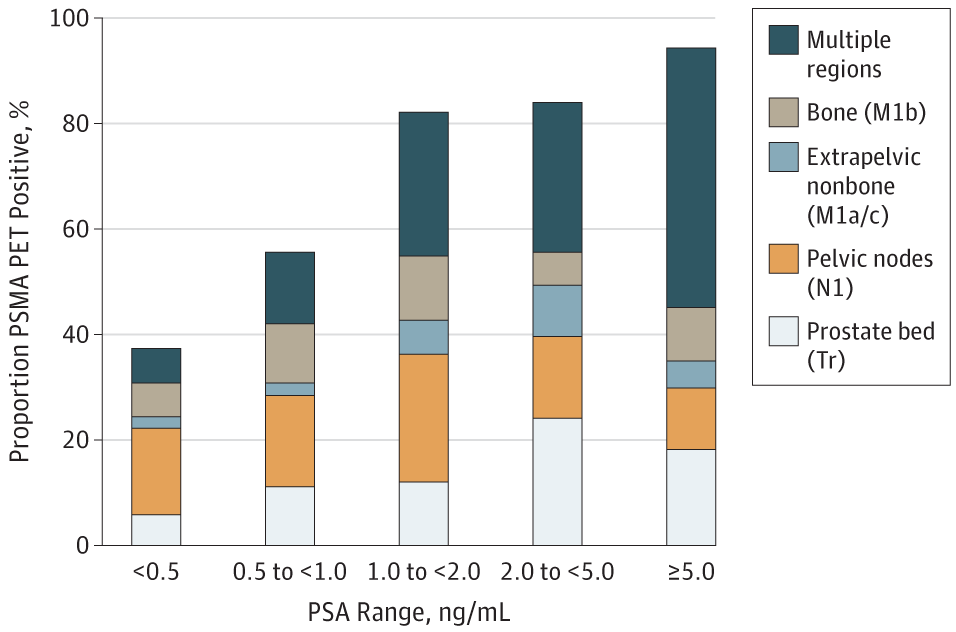 Multiple
regions
About half of patients with BCR had management changes as a result of 68Ga-PMSA PET2
The effect of management change on survival is not yet established
Bone M1b
80
Extrapelvicnonbone(M1a/c)
60
Pelvic nodes(N1)
Proportion PSMA PET Positive %
Prostate bed(Tr)
40
20
0
< 1.0 to < 2.0
< 0.5
≥ 5.0
2.0 to < 5.0
< 0.5 to < 10
PSA Range, ng/mL
1. Fendler, et al. JAMA Oncol. 2019;5(6):856-863.  2. Fendler, et al. J Nucl Med. 2020;61(12):1793-1799.
Advance Imaging Plays a Role in Guiding Treatment Decisions
Impact of 68Ga-PSMA-11 PET on the Management of Recurrent Prostate Cancer
T0N0M0
TR/N1
M1a
M1b/c
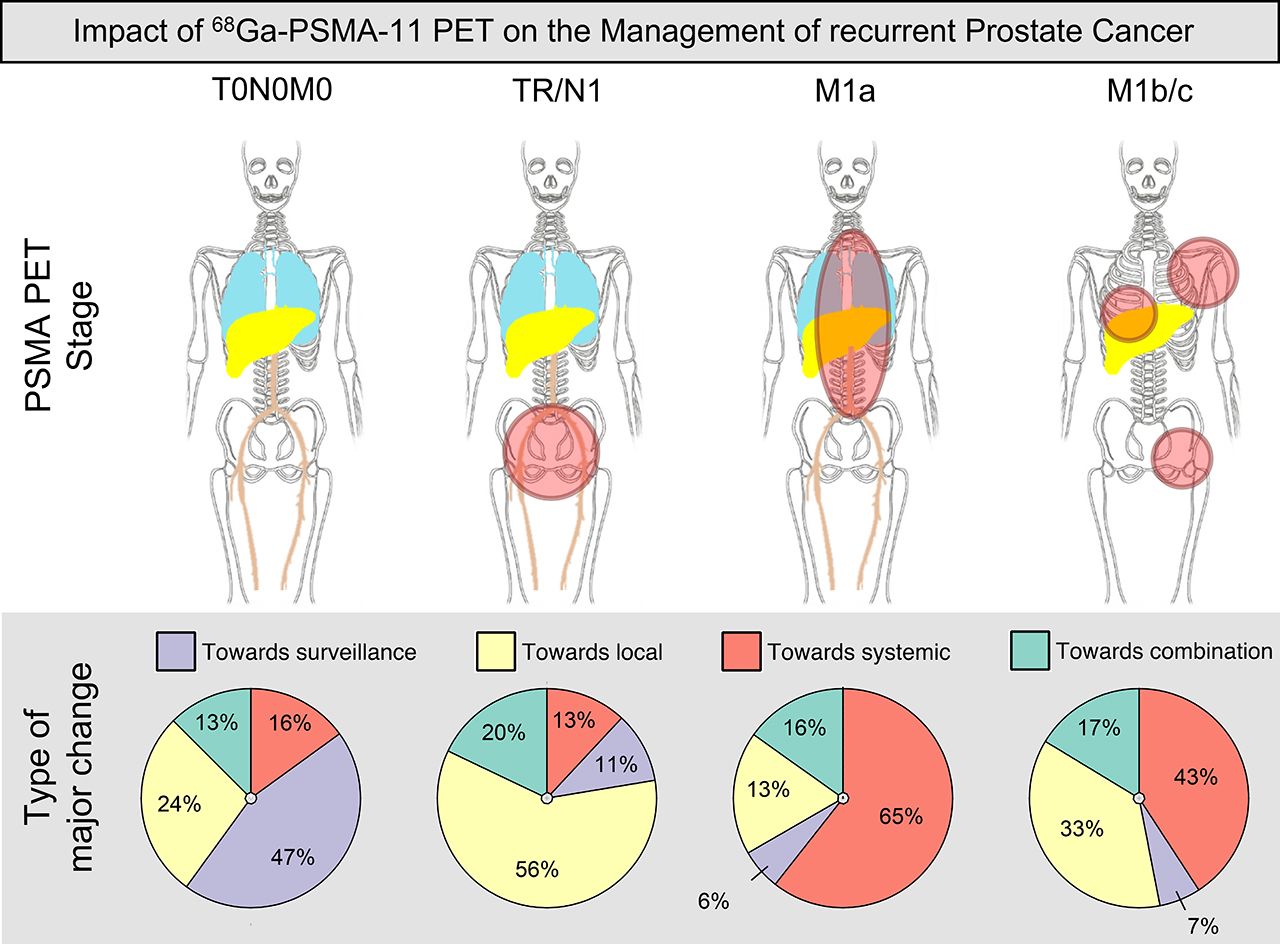 PSMA PETStage
Towards surveillance
Towards local
Towards systemic
Towards combination
6%
7%
Type of Major Change
PSMA PET = prostate-specific membrane antigen positron emission tomographyFendler, et al. J Nucl Med. 2020;61(12):1793-1799.
Genomic Profiling Complements Imaging
Decipher1
22-gene signature
Genomic testing changed treatment recommendation for 39% of patients2
Decipher GRID incorporates Post-Operative Radiation Therapy Outcomes Score (PORTOS)3
24-gene signature
Histology (PAM50 classifier) is associated with response to ADT
bRFS = biochemical recurrence-free survival; DMFS = distant metastasis-free survival; PCSS = prostate cancer-specific survival; OS = overall survival 
1. Knudsen, et al. J Mol Diagn. 2016;18(3):395-406.  2. Marascio, et al. Prostate Cancer Prostatic Dis. 2020;23(2):295-302.  3. Zhao, et al. Lancet Oncol. 2016;17(11):1612-1620.  4. Zhao, et al. JAMA Oncol. 2017;3(12):1663-1672.
SMART Goals
Specific, Measurable, Attainable, Relevant, Timely
Incorporate risk assessment algorithms into routine use
Utilize advanced imaging to detect site and extent of disease at BCR to guide treatment choice
Consider use of genomic profiling to assess risk and guide treatment
Consider adjuvant radiotherapy in men with adverse pathology after radical prostatectomy
To Receive Credit
To receive CME/CE credits for this activity, participants must complete the post-test and evaluation online. 
Go to the Evaluations tab and click on the link to complete the process and print your certificate.
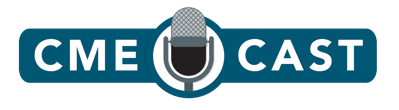 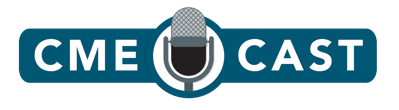 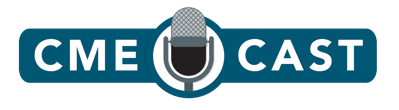 EPISODE 1
EPISODE 3
EPISODE 4
Disease States and Staging of CSPC
Management of Locally Advanced CSPC
Management of Patients with Metastatic CSPC
www.CMEOutfitters.com/